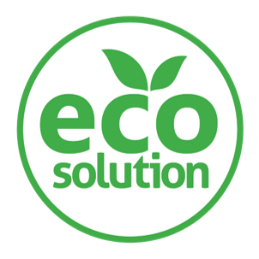 Reduce electricity by 20% to 45%
ECO oven
DESCRIPTION
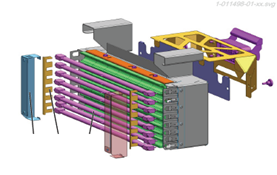 Value: Cost Optimisation, Sustainability
Equipment: Universal blowers except heat-set version
Catalogue code: 1021
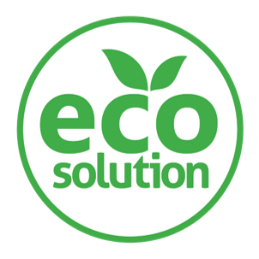 Reduce electricity by 20% to 45%
ECO oven
DESCRIPTION
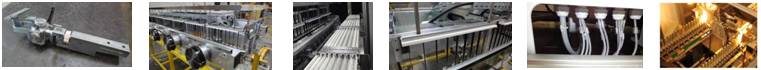 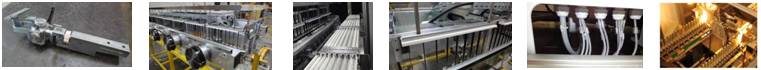 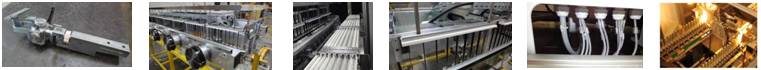 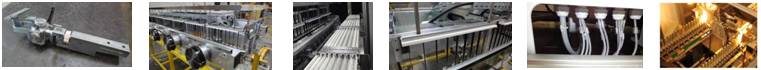 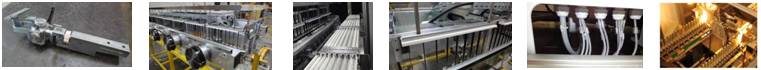 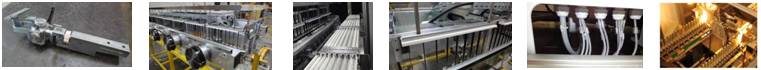 Value: Cost Optimisation, Sustainability
Equipment: Universal blowers except heat-set version
Catalogue code: 1021